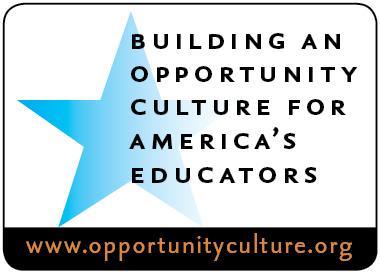 Multi-Classroom Leadership



Delivering Effective Feedback
[Speaker Notes: Notes about this session: 
This session is distinct because it focuses solely on the delivery of effective feedback, rather than diagnosing problems or working with teachers to plan their next steps. 
Participants will have the opportunity to practice approaching the conversation and providing the feedback in structured formats.

Notes for setting up the role-play activity beforehand:  
Please print and cut out the mindset cards in advance. They will be used during the practice feedback portion, right after the video lesson. 
Place a few mindset cards on each table, ensuring a varied selection at each. 

Objective of this slide:  Introduction to the session

Estimated time: 1 minute (3 minutes if optional introduction is added)

Facilitator says (throughout the slides, put this in your own words):
In this session, we are not going to focus on how to diagnose a teacher’s challenges, or how to have a really tough conversation with them. We are  not even focusing on how to turn your feedback into next steps. This session is all about helping you learn the basics of delivering feedback in such a way that growth can occur.      
[Optional additional introduction if desired.  Please see instructions below.]
Two things before we start:
The art of giving good feedback is an essential skill for all MCLs.  Your experience giving feedback to students as a classroom teacher will be valuable in your role as an MCL, but giving feedback to adults is different in important ways that we will explore in this session.   
For example, in giving feedback to colleagues, both content and delivery really matter, which means paying close attention not only to what you are going to say, but also how, when, and where you are going to say it.   

Optional Additional Introduction:
Facilitator could ask participants to give examples of times they have gotten poorly delivered feedback. Why wasn’t the feedback effective? [Listen for: uncomfortable, not specific, not very positive, confrontational, in front of peers, feedback based on feelings, no accountability for next steps, vague.]]
Learning Objectives
During this session, participants will…
Identify the signs of a growth versus fixed mindset
Define the characteristics of effective feedback
Determine how to give feedback that enables people to grow
Practice giving effective feedback that meets the needs of people with different mindsets
Source: Dweck, Carol S. (2006). Mindset: the New Psychology of Success.  New York: Ballantine Books.
2
© 2016 Public Impact		             OpportunityCulture.org
[Speaker Notes: Objective of this slide:  Outline the learning objectives

Estimated time: 2 minutes

Facilitator says:
In this session, we are building on the previous session - reviewing instructional practices - by talking about how to give feedback after you have observed your team teacher’s performance. 
To help you prepare to be more effective at delivering feedback, you will:
[click to animate] Identify the signs of a growth mindset and a fixed mindset;
[click to animate] Define the characteristics of effective feedback;
[click to animate] Determine how to give feedback that enables people to grow; 
[click to animate] as well as practice giving feedback that meets the needs of people who have different mindsets.   
This session is largely based on the work of Carol Dweck, a Stanford University psychologist who pioneered the concept of a “growth” vs. “fixed” mindset after decades of research on achievement and success.  If you are interested in learning more about her work, her book Mindset explores her findings in much more depth.   
Let’s begin by reading a brief vignette that explores one teacher’s mindset.]
Mindset Vignette
The students in this year’s third-grade class have been a challenge since kindergarten, and this is definitely true in Sandra Hill’s classroom. She has a rambunctious group of boys who just will not sit still or be quiet. To make matters worse, there are several girls who pick on and fight with one another even though they claim to be friends.

But this is what they have been like since kindergarten, so why should she expect anything different? Nothing she does will change them.
3
© 2016 Public Impact		             OpportunityCulture.org
[Speaker Notes: Objective of this slide:  To introduce mindsets through a concrete example

Estimated time: 2 minutes

Facilitator says:
Please take a moment to read this short vignette and think about how you might respond to this teacher. Give some thought to how she probably approaches instruction, and what kind of expectations she sets for students.  

Additional notes for slide: provide a handout of the vignette for those who may prefer to read it at their table]
Type of Mindset
…find lessons and inspiration in the success of others
Source: Dweck, Carol S. (2006). Mindset: the New Psychology of Success.  New York: Ballantine Books.
…learn from criticism
Success of Others
…see effort as the path to mastery
Criticism
Effort
…persist in the face of setbacks
Obstacles
…embrace challenges
Growth Mindset
Challenges
Fixed Mindset
…avoid challenges
…give up easily
…see effort as fruitless or worse
…ignore useful negative feedback
…feel threatened by the success of others
4
© 2016 Public Impact		             OpportunityCulture.org
[Speaker Notes: Objectives of this slide:  
Describe fixed and growth mindsets feedback as they relate to different parts of a job
To allow participants to apply mindset understanding to vignette

Estimated time: 5 minutes

Facilitator says:
Now that you have read the vignette that begins exploring what it means to have a fixed versus growth mindset, let’s further explore these, as defined by Carol Dweck. We have adapted her work in creating this graphic. 
As you can see, there are two arrows in this graphic—one represents how people with a growth mindset respond to life events, and the other represents how people with a fixed mindset respond. Of course, people don’t respond uniformly to all events. Sometimes people respond to some events with a growth mindset, and others with a fixed mindset, but what is important is recognizing what type of response someone is having.  
 So how do people with the two mindsets respond to the following:
Challenges inherent to their job?
Growth mindset folks react by embracing challenges
Fixed mindset folks react by avoiding them
Obstacles that may have been unexpected?
Growth mindset folks react by persisting in the face of setbacks
Fixed mindset folks react by giving up easily
The need to put forth more effort?
Growth mindset folks react by seeing effort as a practical path to professional mastery
Fixed mindset folks react by seeing effort as pointless
Constructive criticism from others?
Growth mindset folks react by viewing constructive feedback as valuable for a learning experience
Fixed mindset folks react by ignoring or dismissing the helpful, yet critical, feedback
The success of their peers?
Growth mindset folks react by looking for lessons and inspiration from the successful people around them
Fixed mindset folks react by feeling threatened by their success

In our third-grade vignette, which type of mindset did the teacher from the vignette have? 
[Listen for: 
A fixed mindset]
How do we know she had a fixed mindset?
[Listen for: 
She didn’t believe she could change the behavior of her students.]
If she had a growth mindset, then what would change for the teacher in the vignette?
[Listen for: 
She would believe in her ability to change the behavior of her students.]]
Your Own Mindset
Everyone experiences different mindsets in different situations.
Think of situations when you have said or thought these four things:

“Why keep on working on this? It’s pointless!”
“I won’t take those suggestions my principal/coach/boss gives me because they don’t really get what I’m doing.”
“I’m really just no good at this. Someone else can do it.”
“[Insert colleague/sibling/friend’s name here] is so much better at this than I am. I need to find something else I can do well.”
Source: Aguilar, Elena (2013). The Art of Coaching. San Francisco: Jossey-Bass;  Dweck, Carol S. (2006). Mindset: the New Psychology of Success.  New York: Ballantine Books.
5
© 2016 Public Impact		             OpportunityCulture.org
[Speaker Notes: Objective of this slide:  To give participants an opportunity to reflect on how mindset applies to their own experiences

Estimated time: 3 minutes

Facilitator says:
It is important to note that each of us can fluctuate from one mindset to the other depending on the situation. 
As an MCL or a teacher leader, you need to be able to identify your own mindset before you can address someone else’s and give feedback. 
It can be helpful to think of times when you’ve had a fixed mindset around certain people or in certain environments. Some of the most common things people tell themselves include rationalizations like:
[animate] “Why keep on working at this? It’s pointless!”
[animate] “I won’t take those suggestions my principal/coach/boss gives me, because they don’t really get what I’m doing.”
[animate] “I’m really just no good at this. Someone else can do it.”
[animate] “So-and-so is so much better at this than I am.  I need to find something else I can do well.”
[Facilitator should insert appropriate personal note here, e.g. not being “good” at cooking or a “natural” at basketball.]]
The Mindsets of Others
What phrases have you heard before?
Turn to a partner and share some phrases you’ve heard – or stated yourself – recently that are signs of…

A fixed mindset.
A growth mindset.
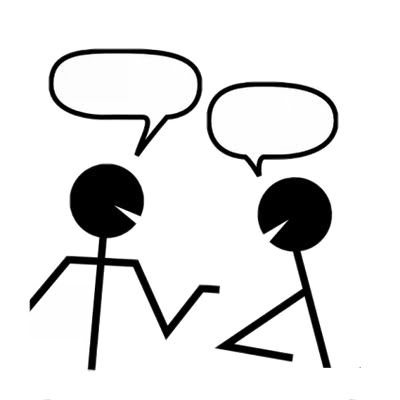 6
© 2016 Public Impact		             OpportunityCulture.org
[Speaker Notes: Objectives of this slide:  To reflect on the stories participants have heard from others that suggest a fixed or growth mindset and discuss the ways these stories reflect mindsets

Estimated time: 8 minutes

Facilitator says:
Let’s apply this framework to the people you encounter regularly. Think about phrases have you heard that suggest one or the other mindset.
Turn to a partner and take a couple of minutes to give some examples of both fixed and growth mindsets.
[Have participants share a couple of examples and then ask them to answer the following questions about these examples.]
What are the indicators of a growth mindset?
[Listen for: 
Belief in potential to grow and change
Willingness to try new things
Seeks feedback and sees it as a way to improve
Separates self-identity from failure]
What are the indicators of a fixed mindset?
[Listen for: 
Explains talents or traits as being innate
Has trouble separating self-identity from performance
Avoids getting feedback due to emotional risk
Tends to react negatively to feedback]
If someone has a fixed mindset, what are some things that person might fear or resent?
[Listen for: 
Unsolicited feedback
Taking responsibility for things you feel are out of your control
Coaching from others]]
Fixed Mindset Reactions to Feedback
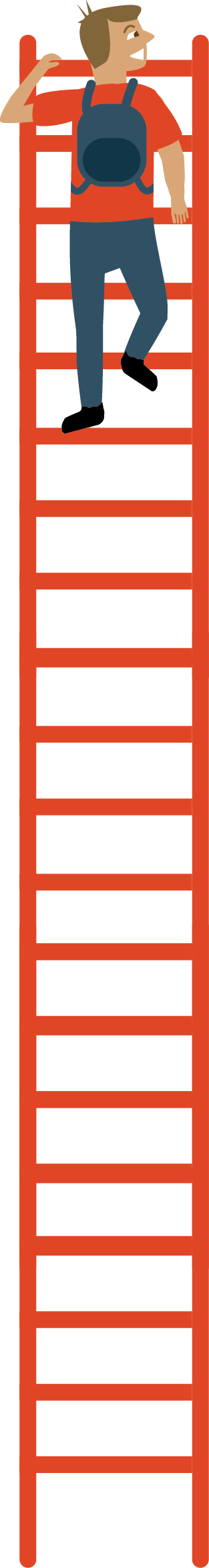 Individuals with fixed mindsets often…
Beat themselves up
Question validity
Blame outside factors
Fail to act
Source: Dweck, Carol S. (2006). Mindset: the New Psychology of Success.  New York: Ballantine Books.
7
© 2016 Public Impact		             OpportunityCulture.org
[Speaker Notes: Objectives of this slide:  For participants to identify and describe common fixed mindset reactions

Estimated time: 4 minutes

Facilitator says:
Let’s briefly look into how people with a fixed mindset might respond to feedback. 
[click to animate] Beat themselves up—recipients take feedback as an attack on their intelligence, talent, or skill as a teacher, and it makes them beat themselves up when receiving feedback: “You’re right, I stink.”
[click to animate] Question the validity of the feedback—recipients shield their self-image by claiming your view of the situation as incorrect: “Actually, I don’t think you understand the situation..”
[click to animate] Blame outside factors—recipients don’t  take responsibility for their actions: ”Yeahhh… I see your point, but it is the last period on Friday.”
[click to animate] Fail to act—recipients don’t try to make changes because they think they’re doing a good job overall and have little motivation to change. “Okay, sure, I’ll see what I can do.” Warning: They might seem to agree with you during the feedback session, but you may not see them implement any changes as a result of the feedback.
Changing the culture around feedback will take time and trust. Let’s start to think about how to address some of these reactions and begin to build trust on our teams.]
Purpose of Feedback
Feedback is intended to…
Raise awareness of strengths
Highlight areas for improvement
Motivate
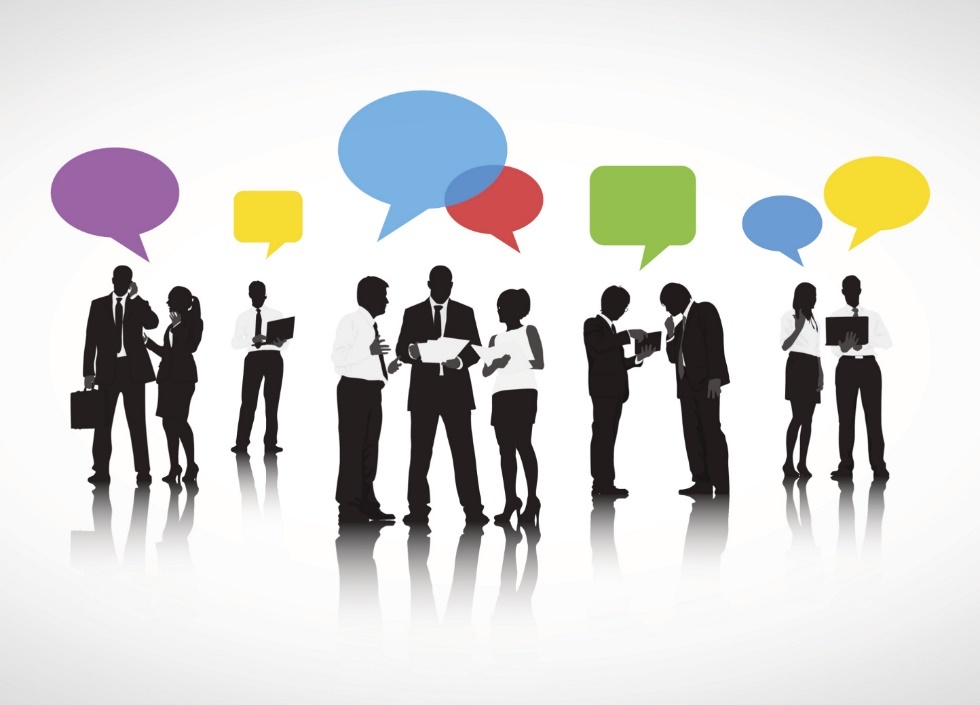 8
© 2016 Public Impact		             OpportunityCulture.org
[Speaker Notes: Objectives of this slide: 
To introduce the purpose of feedback
To articulate the difference between feedback and coaching

Estimated time: 3 minutes

Facilitator says:
What’s the purpose of feedback?
Remember, feedback is different from coaching. 
Feedback should raise people’s awareness of what they do well and highlight areas for improvement.  
Ideally, awareness, then acceptance, then motivation to improve should follow from receiving feedback.
Once individuals have accepted that there is something they want to work on and are motivated to improve, then coaching can begin.
For example, a team teacher may believe that he has the ability to become more skilled at guiding reading instruction, but he may not believe that he will ever become an excellent math teacher because he was a struggling math student himself.  This teacher has a growth mindset about guiding reading instruction, but a fixed mindset about math instruction. As an MCL who wants all the teachers on your team to improve, you will need to help this team teacher see that he does have the ability and potential to grow as a math teacher. One of the ways you do this is by giving him feedback that encourages him to adopt a growth mindset about math instruction.]
Effective Feedback
Effective feedback…
Avoids judging people’s talents or intelligence –    or prioritizes that over the work they put in.
Focuses on the effort involved in their work. Let them know that they have the potential to overcome the challenges through curiosity and practice.
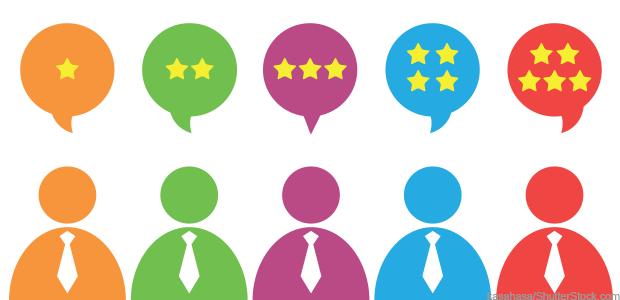 Discuss and chart: What is some of the best feedback you’ve received? Why?
Source: Dweck, Carol S. (2006). Mindset: the New Psychology of Success.  New York: Ballantine Books.
9
© 2016 Public Impact		             OpportunityCulture.org
[Speaker Notes: Objective of this slide: To get participants to think about their own experiences with positive effective feedback

Estimated time: 14 minutes

Facilitator says:
What are two ways you can ensure that you are giving growth-oriented feedback that will help motivate the recipient to improve?
[animate] First, avoid feedback that judges people’s talents or intelligence—or prioritizes their talent and intelligence over the work they put in
[animate] Second, focus on the effort involved in their work. Let them know that they have the potential to overcome the challenges through curiosity, hard work, and practice. 

As educators, you have all received feedback as part of your work. Some of the feedback you received may have been helpful, some not. Think of a time you received feedback that was transformative in some way for you. What did the person say that motivated you to reach new levels of performance that you didn’t know you could reach?
Take 7 minutes in your table groups to reflect on and document instances and characteristics of effective feedback in your own career. Create a list on the chart paper of what someone said to you that encouraged you to improve.   

Additional Facilitator Notes: After 7 minutes, prompt participants to share their reflections in a gallery walk, then note commonalties or patterns in people’s responses, and ask participants to return to their tables.]
Additional Tips for Giving Effective Feedback
Start with precise praise.
Kick the ‘but’ out of your vocabulary.
Compliment! And make it a good one.
Ground feedback in observable data.
Keep feedback bite-sized.
Align feedback with instructional vision.
Identify the biggest barrier for student learning.
Determine accountability for next steps.
Source: Dweck, Carol S. (2006). Mindset: the New Psychology of Success.  New York: Ballantine Books.
10
© 2016 Public Impact		             OpportunityCulture.org
[Speaker Notes: Objective of this slide:  To familiarize participants with the qualities of effective feedback

Estimated time: 8 minutes

Facilitator says:
Here are some additional tips for giving effective feedback, drawn from Carol Dweck’s work:  
Narrate exactly what went well. Be as precise as possible. Avoid general statements such as “you did a good job.” Make sure your praise centers on a meaningful area of the team teacher’s instruction.
People often start with a vague compliment and use the word ‘but’ to transition into feedback. For example, someone might say, “You do a pretty good job giving directions, but you tend to make it too long.” This method tends to get people stuck in the negative. Be direct. Tell what you saw and what you would like to see. Instead you can say: "When you use your attention-getter, students stop everything they do and listen. Now let's work on shortening your directions so that you can keep them there." The positive feedback is more specific and the transition is "now" instead of "but.“
Make sure feedback is rooted in observable data, not opinions or feelings. One strategy for doing this is to state the teacher action you saw and describe the impact it had on students.
When you move to constructive feedback, make sure it centers on only one or two things.
Feedback should align with the vision for instructional excellence that you have set with your school, team, or individual teacher.
Define the major action or behavior interfering with student learning.
Determine who will take the next steps to ensure feedback leads to improved instruction. This may lead to coaching, modeling, or co-teaching. Don’t forget to set a timeline and accountability structures for the next steps.]
Types of Feedback
Examples: Growth-Oriented Feedback or Fixed Mindset Feedback?

You just aren’t as good at classroom management as Joe.
Everyone approaches teaching in a different way. Let’s find the way that works for you.
You always have brilliant ideas when you are working on…
Based on the lack of alignment between the lesson objective and instructional delivery, you have not spent an adequate amount of time on your lesson plan and haven’t earned a highly effective observation rating.
Source: Dweck, Carol S. (2006). Mindset: the New Psychology of Success.  New York: Ballantine Books.
11
© 2016 Public Impact		             OpportunityCulture.org
[Speaker Notes: Objectives of this slide: 
To have an opportunity to discuss why certain feedback is fixed or growth mindset
To practice differentiating between feedback for someone with a fixed vs. a growth mindset

Estimated time: 5 minutes

Facilitator says:
Now let’s try identifying growth-oriented versus fixed mindset feedback. Look at some examples of feedback and tell me if the feedback itself encourages a growth or a fixed mindset. 
You just aren’t as good at classroom management as Joe.
[animate]  Fixed mindset feedback because it suggests that having good classroom management is a static skill and that the recipient and Joe are inherently and permanently different. This deemphasizes practice, research, planning, and effort.
Everyone approaches teaching in a different way. Let’s find the way that works for you.
[animate] Growth-oriented—this is a great one because it suggests a different path forward that the person may not see. Looking for new solutions and paths to success is a great way to develop growth mindsets.
You always have brilliant ideas when you are working on…
[animate] This is a tricky one because it’s positive. But it’s fixed mindset feedback because it again suggests an inherent intelligence in a certain area. You can imagine the person leaving the conversation thinking about how “good” they are at this, and how they don’t need to work on it nearly as much.
Based on the time you spent preparing and how that lesson went, you don’t deserve to get a good evaluation.
[animate] Again, a tricky one! It is growth-oriented because it is suggesting something deserved. People generally deserve things because of hard work and effort. If they haven’t put in the hard work, then someone should not get high marks. Negative sounding, but growth oriented.
[Ask for feedback and allow for discussion]]
Honing Your Feedback
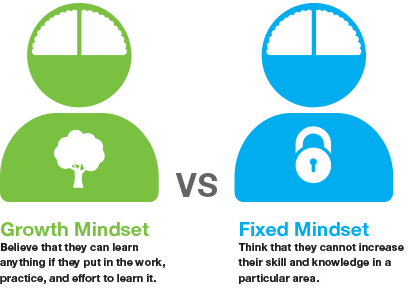 Tactics for helping others overcome a fixed mindset:
Check your own mindset.
Uncover their story.
Don’t dismiss because they resist.
Take action to support growth.
12
© 2016 Public Impact		             OpportunityCulture.org
[Speaker Notes: Objectives of this slide:  Provide tactics for helping a team teacher to overcome a fixed mindset; reflect on the feedback activity

Estimated time: 3 minutes

Facilitator says: 
Addressing and helping a team teacher overcome a fixed mindset is not going to happen overnight. More likely than not, it will be the result of a concerted and focused effort on your part as the MCL. Here are a few additional steps you can take to hone your feedback in challenging situations:
Start by having a growth mindset about the team teacher’s ability to change. Be encouraging and believe in them. “I know you can do this because I’ve seen you do…”
Uncover why the team teacher has a fixed mindset. It may be the result of a past bad experience or a comment made by someone else about their abilities. “When I hear you say this, I want to know more about what some of your experiences have been. When else have you felt this way?”
Don’t dismiss a team teacher. Show them that you believe in their ability to improve. “I hear you and hear your concerns. Tell me more about them. Let’s try to think about how we can address some of them.”
Take action to support their growth. “Even though I’m asking you to do some things, I’m also going to take the following actions to help you.”

Optional additional activity:
Remember our team teacher in the third-grade vignette? Her fixed mindset was centered on her belief that she can’t change student behavior in her class because they’ve had these issues for so long. Now that we have reflected on various ways we could encourage her to change her mindset and believe she can work more effectively with this class, what would you say to help this teacher overcome this fixed mindset?
[Get responses from 2-3 participants.]
[Listen for: 
Give her one piece of feedback that will lead to a quick win
Co-teach or model expected behavior 
Be careful that feedback is grounded in observable data
Make sure precise praise is meaningful]]
Teaching Video
Placeholder, first 2 minutes of this video:
https://www.youtube.com/watch?v=ZFdeCkjwACQ
13
© 2016 Public Impact		             OpportunityCulture.org
[Speaker Notes: Video link: https://www.youtube.com/watch?v=ZFdeCkjwACQ

Objective of this slide:  To allow participants to practice providing effective feedback in a role play

Estimated time: 35 minutes

Facilitator says:
Let’s review a video of a lesson. You are the MCL in this scenario, and during your pre-observation conference this 4th grade teacher told you she’s going to be introducing a math concept about patterns. 
You should be thinking of the areas of growth for this teacher and how you might deliver feedback in a growth-oriented tone that will encourage effort, planning, and practice. 
If you’d like to, take notes on the back of the third-grade vignette handout.
We’re going to watch only about 2 minutes of this lesson. 

After video plays:
You are now going to partner with someone not at your table and practice giving feedback to each other in pairs. One person will play the role of MCL, while the other person plays the part of the teacher from the video. Then we will switch who is the MCL and the team teacher. 
During the second round, I’ll provide a fixed mindset card for the person acting as the team teacher to behave as if they have a fixed mindset. Team teachers should read the card and act as if you have this mindset.
[Give the partners about 10 minutes for the first partner to give feedback. After partners switch roles, the person posing as the team teacher will be given a fixed mindset scenario card and will play this part in their responses to the MCL. Give them 10 minutes to complete the activity. 
After both partners have given feedback, give them an additional 5 minutes to reflect on the exercise—what was difficult about this?  What went well? What did not go as well?]
[Look for:
Engaged pairs
Authentic role-plays
Discussions around the engagement of students, movement of the teacher, rigor of the lesson, pace of the lesson (it is a slow lesson)
Positive points on the teacher’s lesson, such as class management, positive classroom environment, group learning, etc.
Areas of growth for the teacher’s lesson, such as engagement, pacing, rigor, deepening questions, etc.]
[Bring the group back together for a discussion.]  
Can the “fixed mindset” participants give some examples of when your MCL gave you feedback that encouraged you to have a more growth-oriented mindset?  [Record these specific examples on chart paper.] 
[Listen for: 
Listening and rephrasing
Approached with growth-mindset themselves, lack of judgment
Maintained a belief in their ability to improve
Provided them with concrete examples on how they as an MCL will take action to support, etc.]]
One-Minute Papers
Reflect and write:

One thing you learned
One thing you plan to use right away
One thing you want to try that might present a challenge
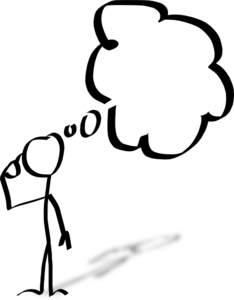 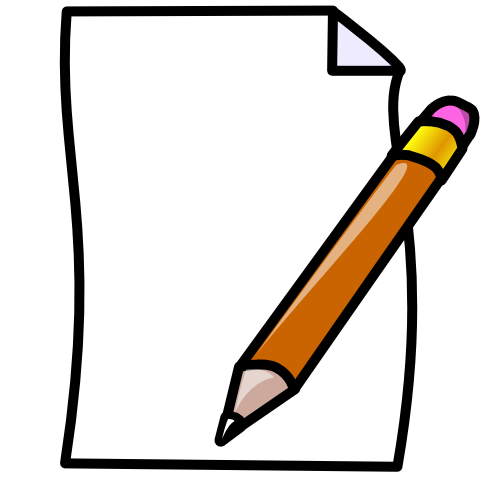 14
© 2016 Public Impact		             OpportunityCulture.org
[Speaker Notes: Objective of  this slide: Assess the learning from the session

Estimated time: 3 minutes

Facilitator says:

To wrap up, please take a notecard from the center of your table. You will have one minute to write one thing you have learned, plan to use right away, or want to try that might present a challenge.
[Presenter will collect cards at the end of one minute.]]
Sources
Aguilar, Elena (2013). The Art of Coaching. San Francisco: Jossey-Bass
Dweck, Carol S. (2006). Mindset: the New Psychology of Success.  New York: Ballantine Books.
© 2016 Public Impact		             OpportunityCulture.org
15
[Speaker Notes: Objective of  this slide: Assess the learning from the session

Estimated time: 3 minutes

Facilitator says:

To wrap up, please take a notecard from the center of your table. You will have one minute to write one thing you have learned, plan to use right away, or want to try that might present a challenge.
[Presenter will collect cards at the end of one minute.]]